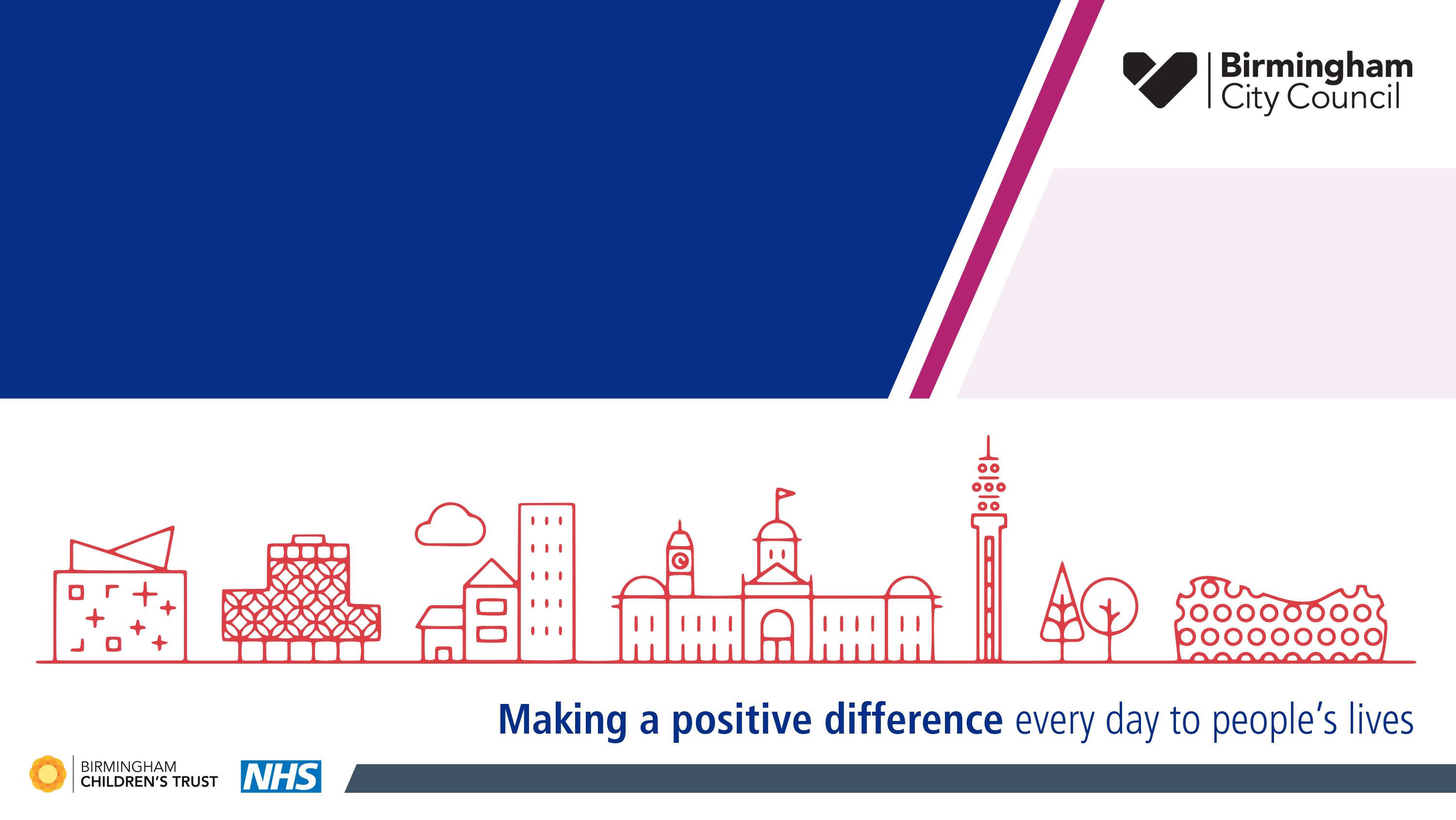 What is the Local Offer Website?
What is the Local Offer website?
Every Local Authority in England has a duty (by law) to provide children and young people, (0-25 years) with support if they have Special Educational Needs and/or Disabilities - this is known as the Local Offer.  Every Local Authority has to publish what support is available on the Local Offer website.

This Local Offer website gives information about the support that the local authority expects to be available across education, health and social care. The information on the website is clear and easy to find. It says who a particular service is for, how to apply, and how decisions are made about who gets that service.
What is on the Local Offer website?
Help, support and advice for families, carers, children and young people on their SEND journey

We want the site to be ‘one-stop’ self service help and support – a 111 for SEND
Includes information from the NHS, the Local Authority and the Children’s Trust, plus a directory of SEND support
What is on the Local Offer website?
Sources of support, advice and information for children, young people and families including support groups and forums. 
Special educational, health and social care provision for children and young people with SEN or disabilities 
Arrangements to identify and assess children and young people with SEN, including how an assessment can be requested.  
Other educational provision, for example leisure activities, sports or arts provision, 
Information about provision to assist in preparing children and young people for adulthood including post-16 education and training provision 
Arrangements for travel to and from schools, post-16 institutions and early years providers 
Childcare, including suitable provision for disabled children and those with SEND 
Support available to young people in higher education, particularly the Disabled Students Allowance (DSA) and the process and timescales for making an application for DSA 
Arrangements for resolving disagreements and for mediation, and details about making complaints
What we are doing now…
Engaging with stakeholders on continuing co-production of the site
Undertaking a compliance audit, reviewing content
All stakeholders from BCC, Health and Social Care are co-curating the site
Development of a new video to promote the site
Engaging with stakeholders to discover what they like, what could be better and what else they wish to see on the site
Next Steps
Make the site a genuinely useful one stop shop with families, settings and all other relevant professionals
Drive visitor numbers through promotion and engagement
Continue to engage with wider stakeholders on improving the site
Develop content further to extend beyond statutory duties
Develop content for children and young people
Improve the directory and advice pages

www.localofferbirmingham.co.uk
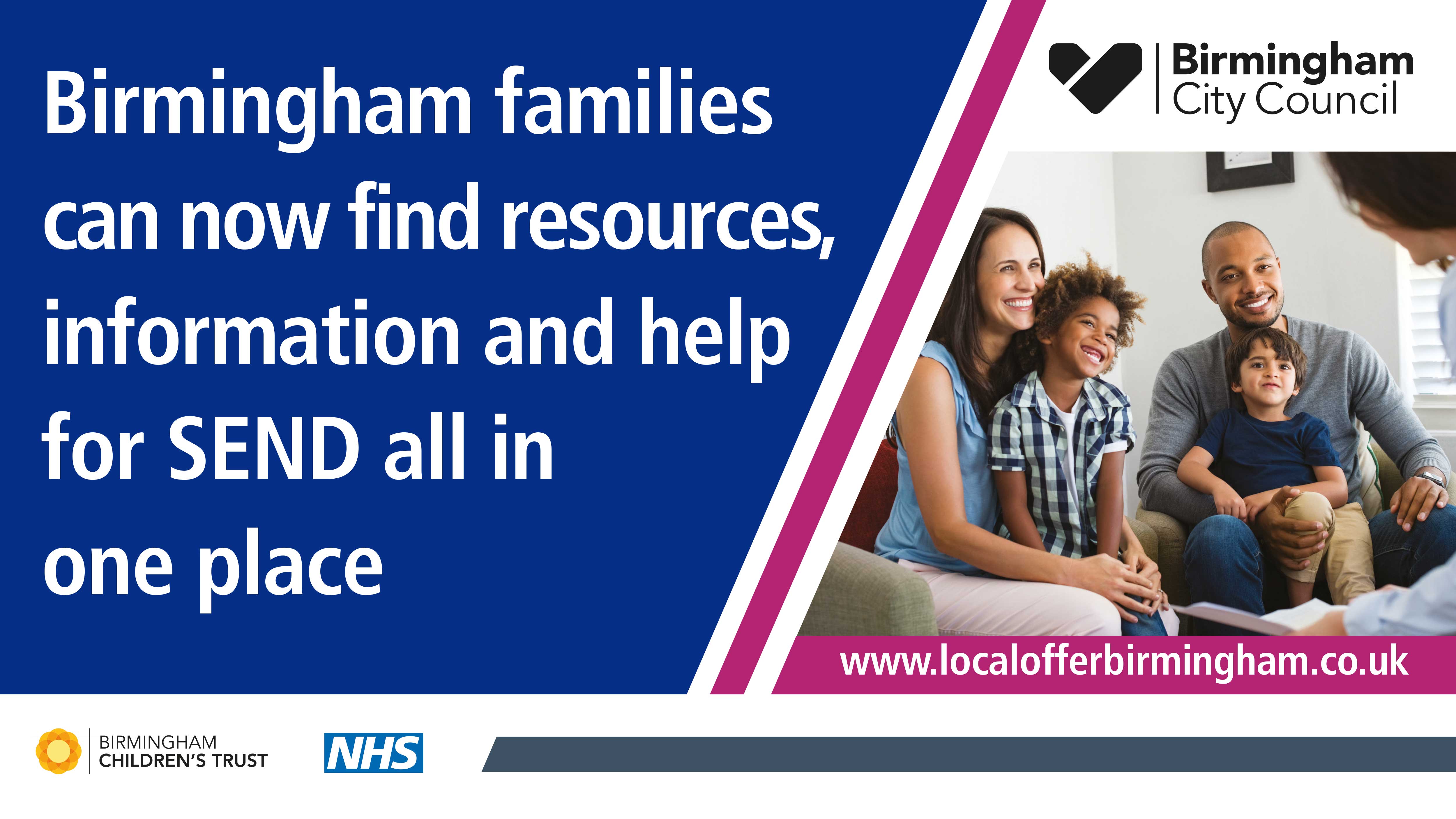 We welcome feedback on the Local Offer 
website go to the home page and have your say
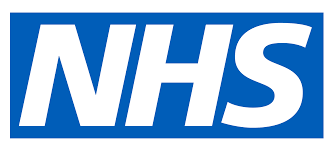 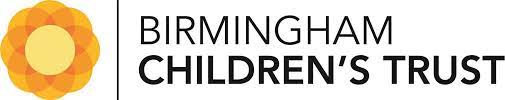 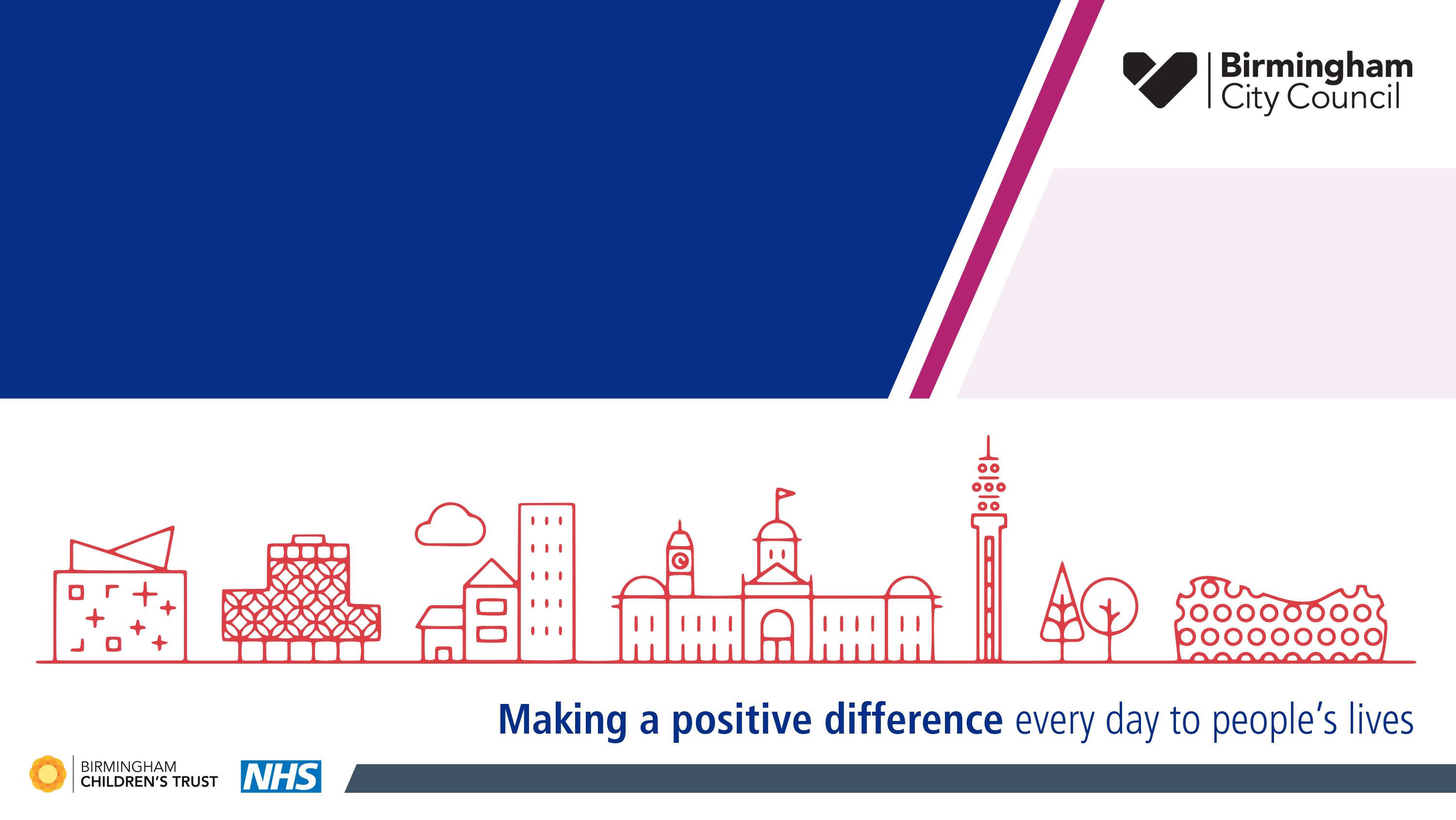 PAGE 8